Olomoucký kraj
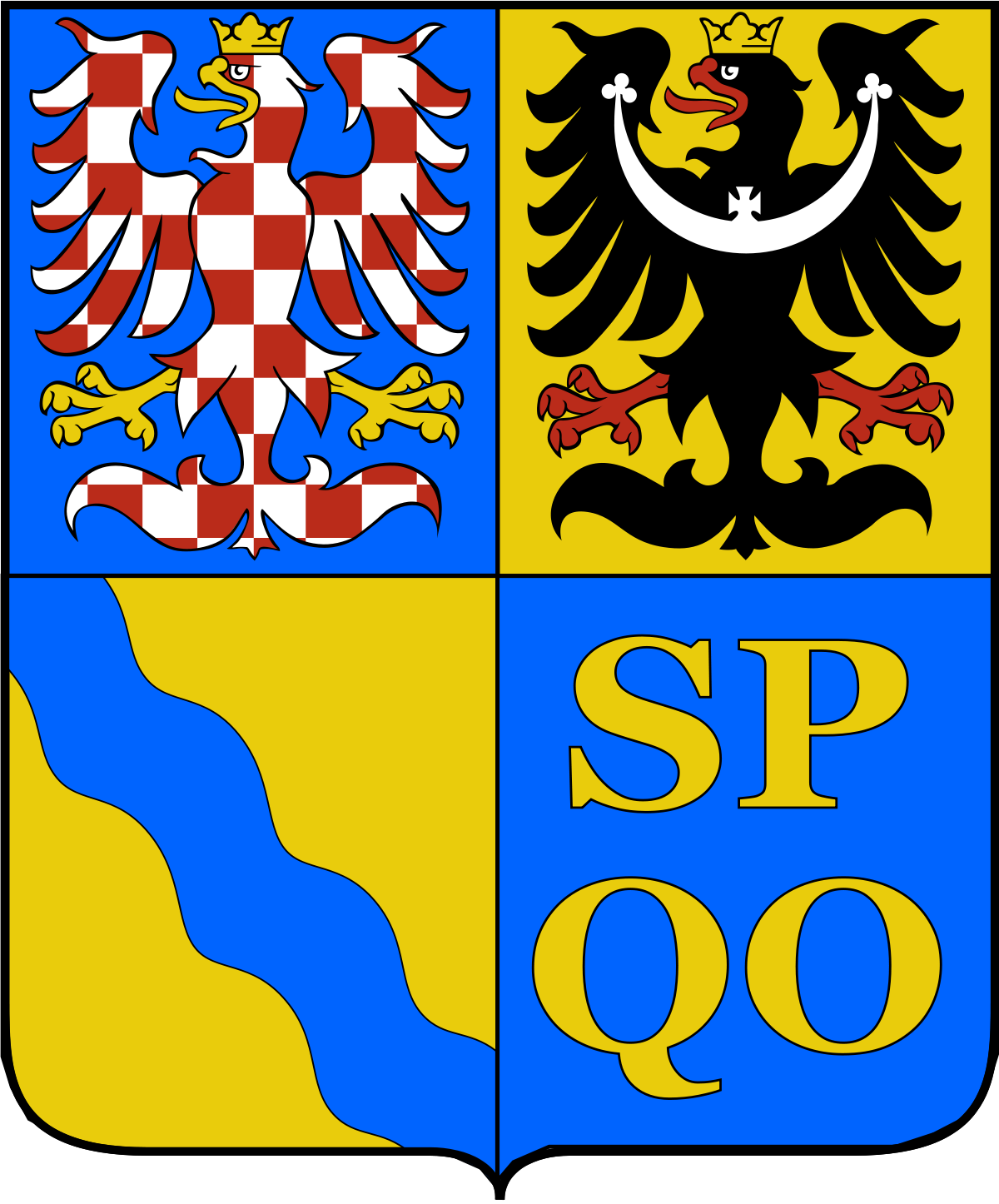 S kterými kraji sousedí?
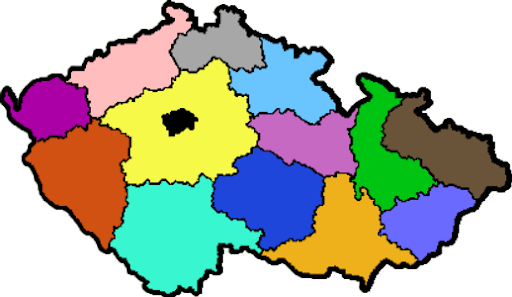 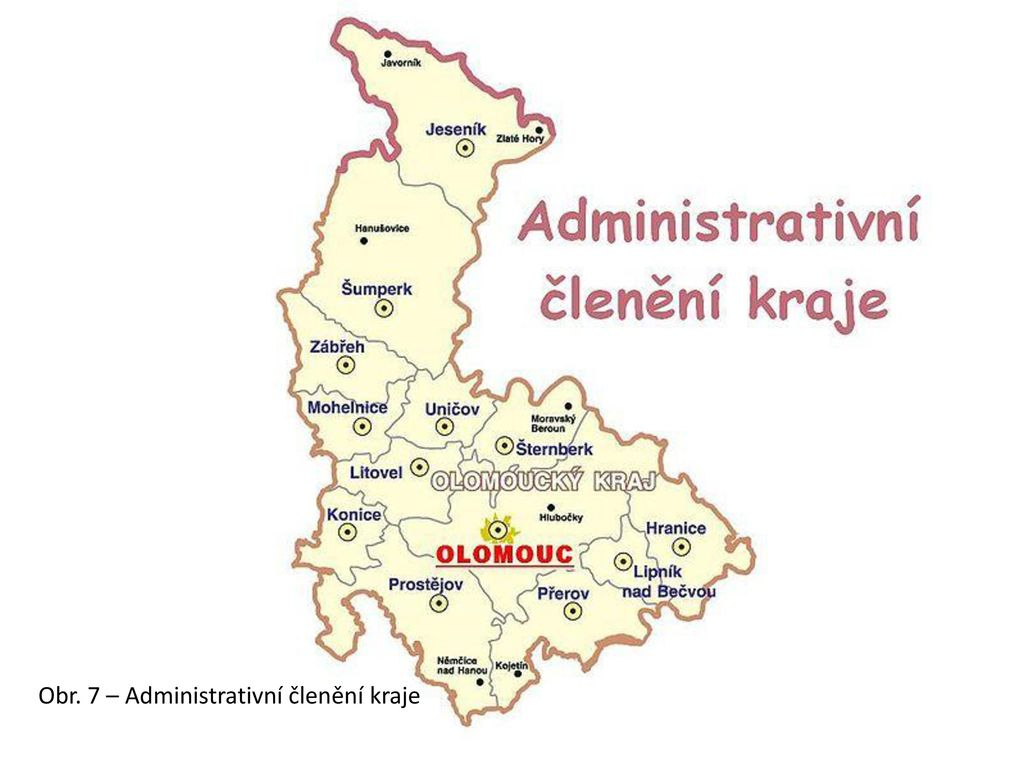 Napiš co nejvíce měst Olomouckého kraje
Krajské město: Olomouc
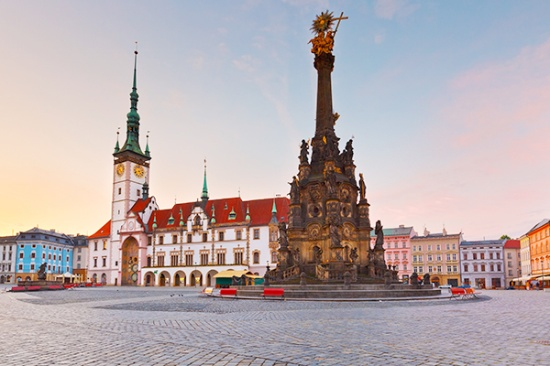 Morový sloup
Radnice s orlojem
Kostel sv. Václava
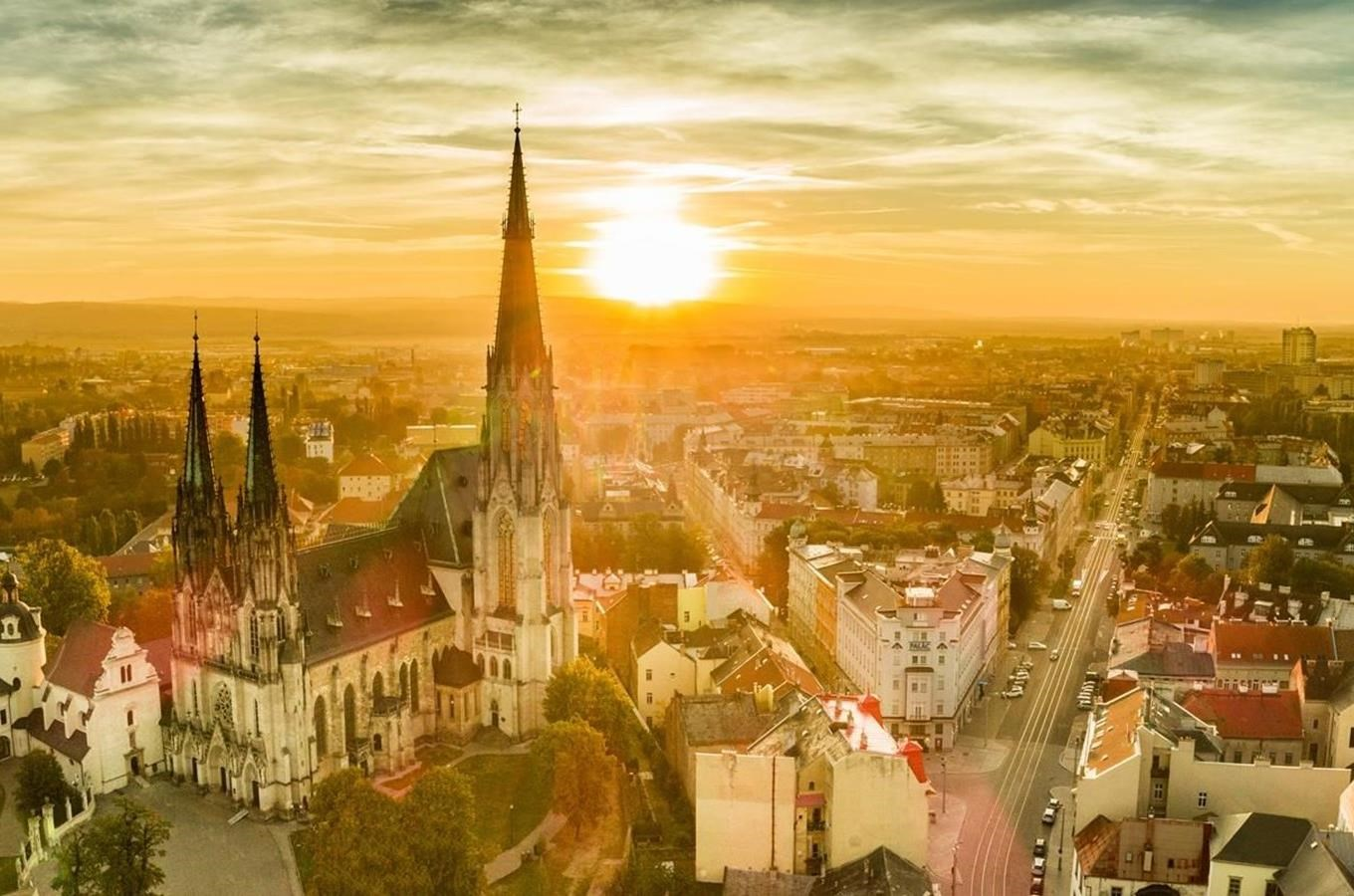 Prostějov - móda
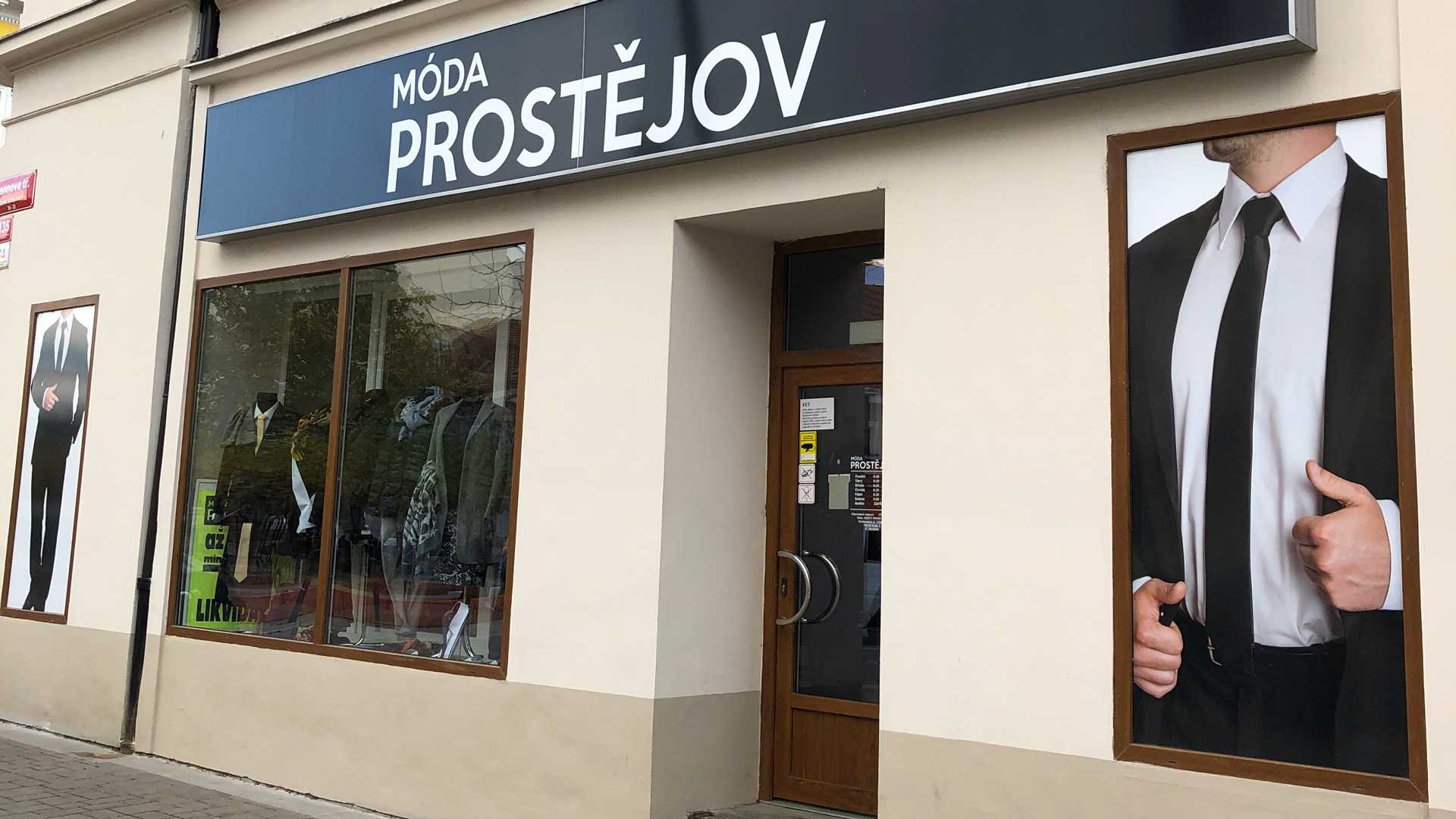 Přerov - železniční uzel
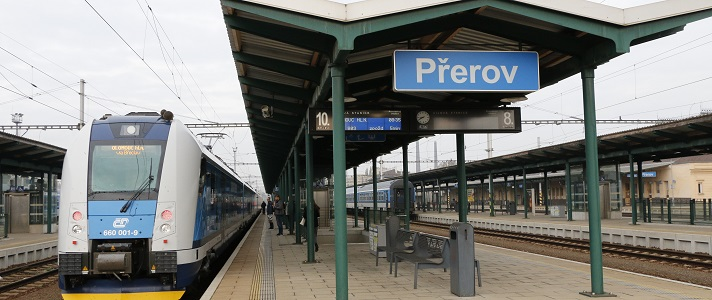 Hranice - propast
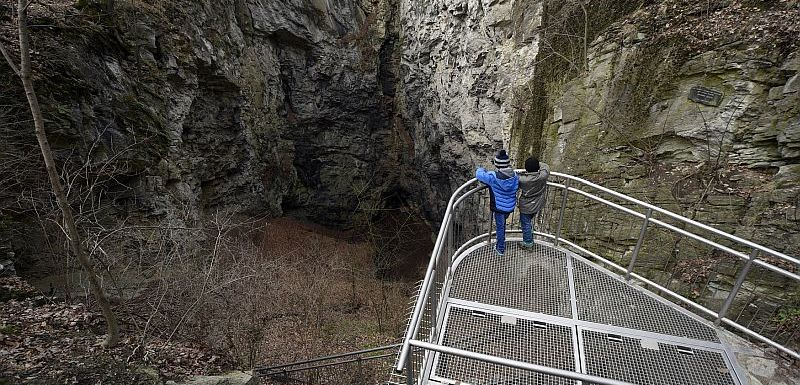 Šumperk
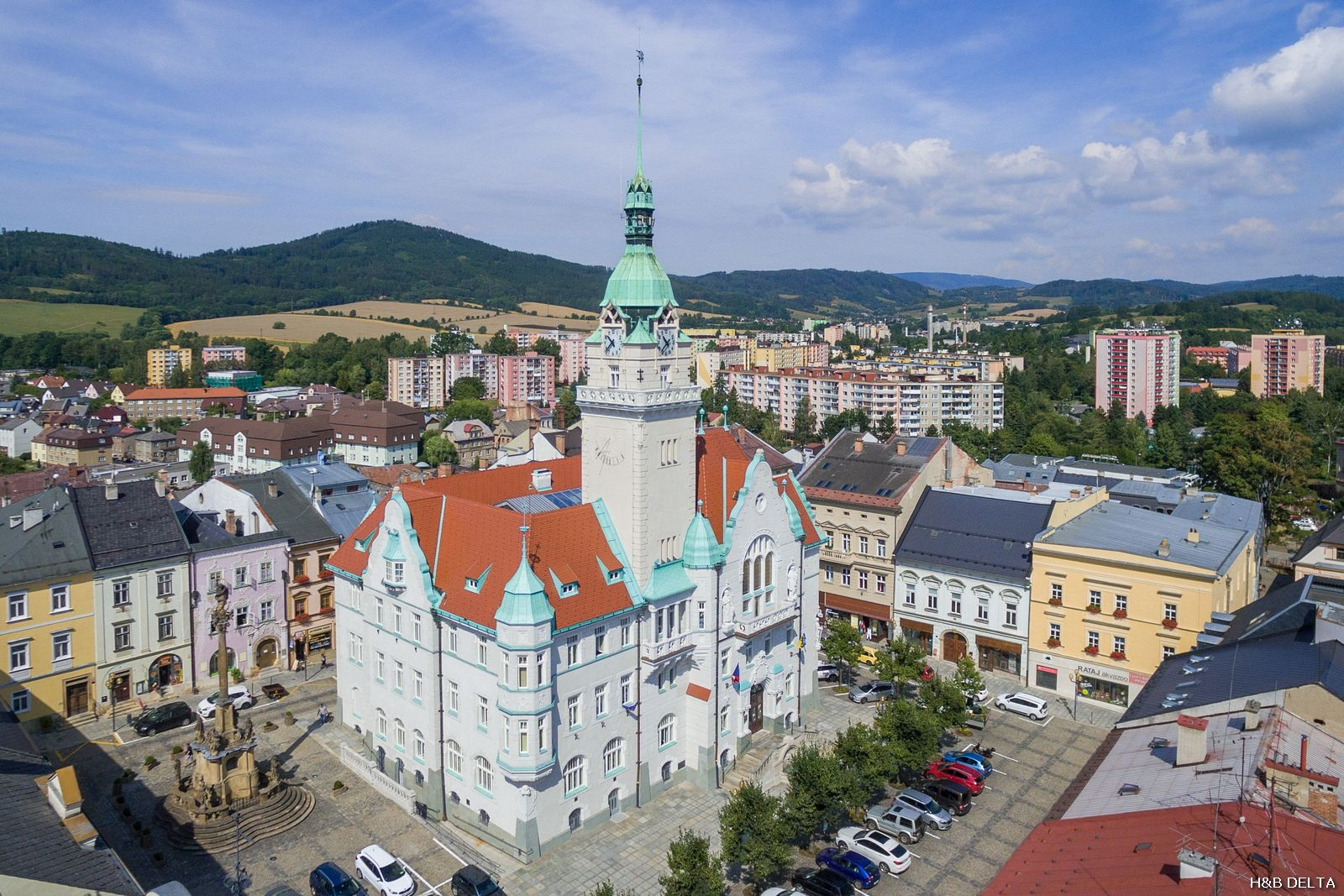 Jeseník - lázně
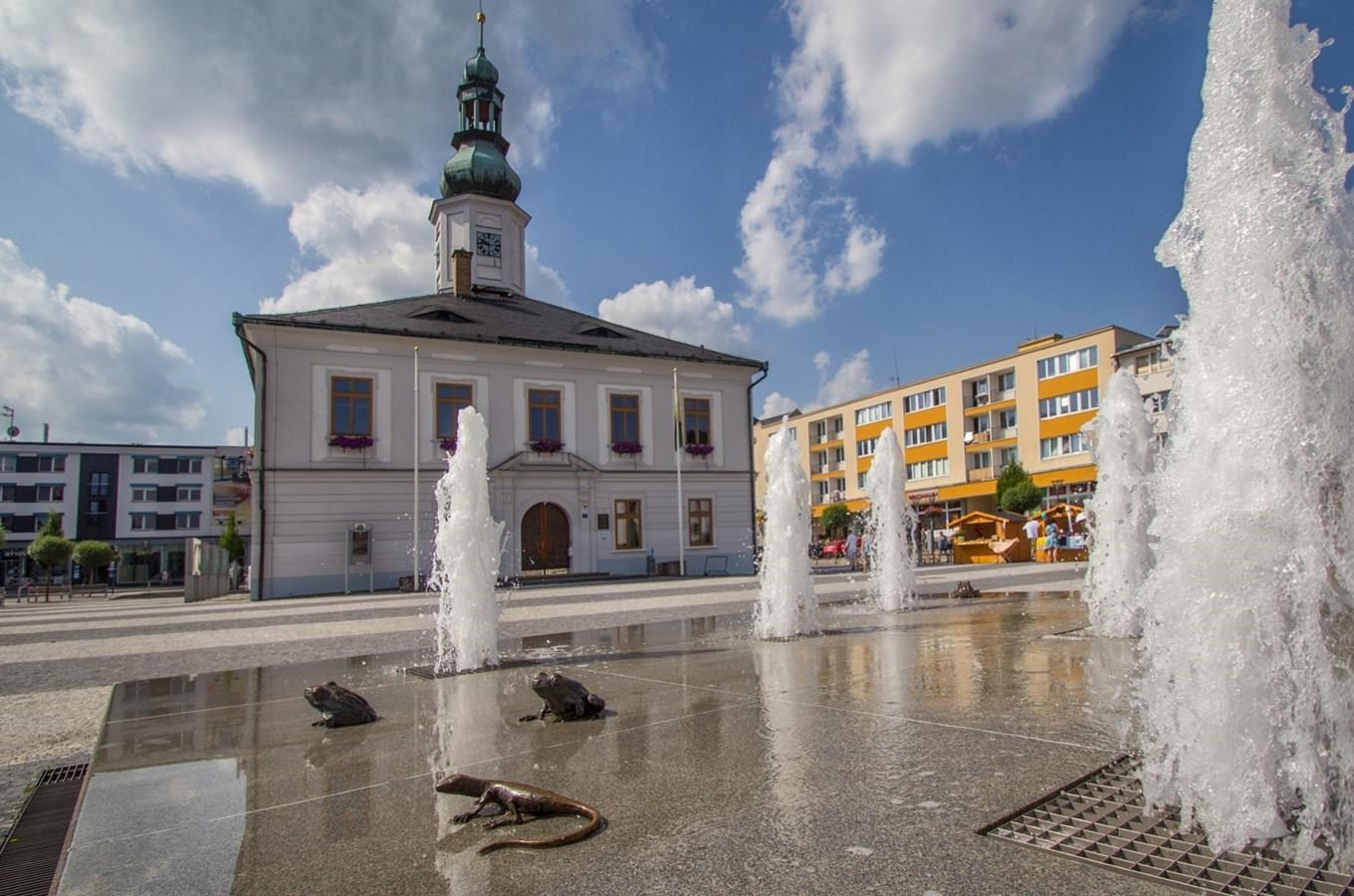 Priessnitzovy lázně
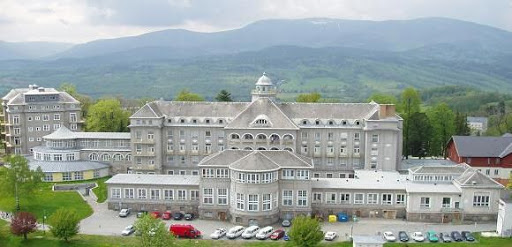 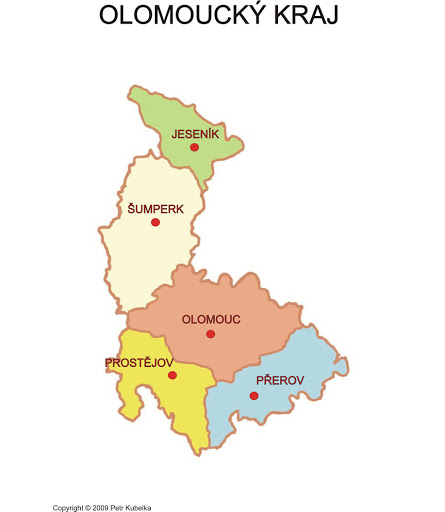 Vzpomeneš si, čím jsou významná města na mapě?
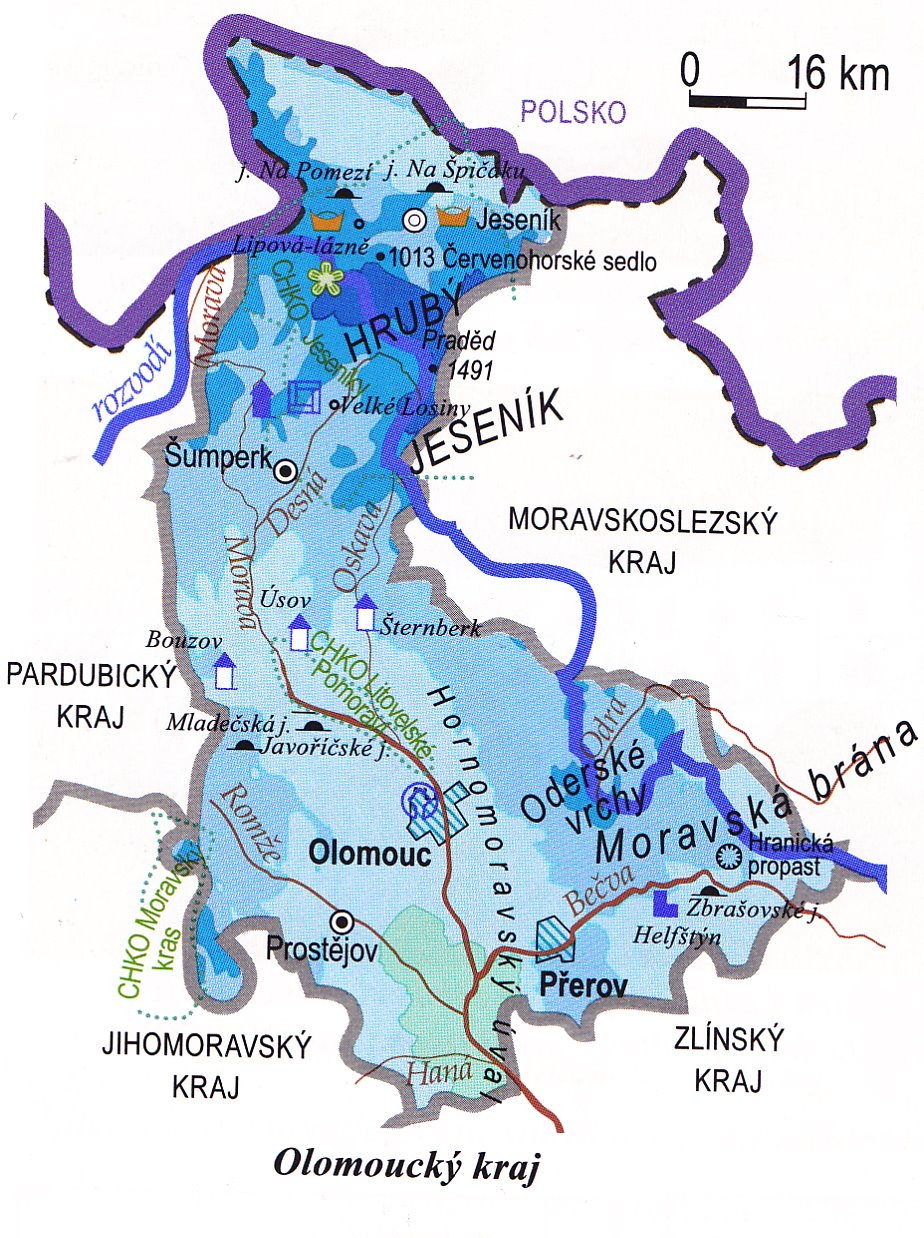 Řeky
Morava

Bečva

Odra

Desná
Haná

Romže

Oskava
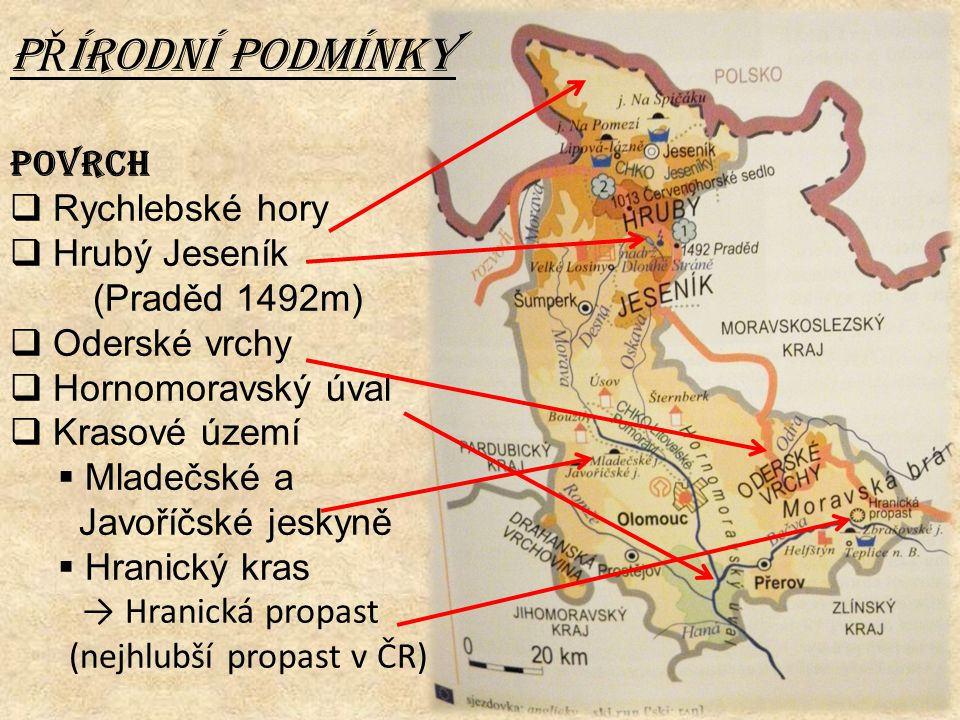 Pohoří
Praděd - nejvyšší hora Moravy
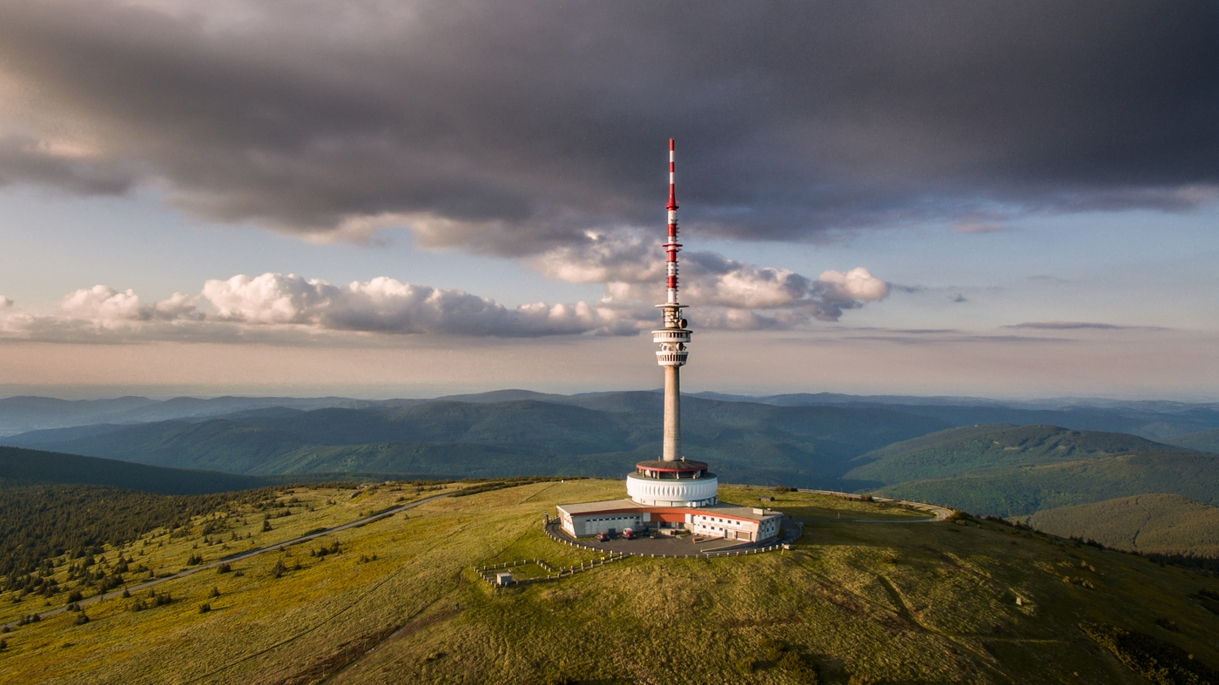 CHKO: Jeseníky
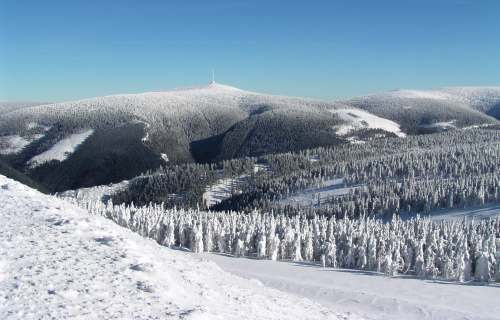 CHKO: Litovelské Pomoraví
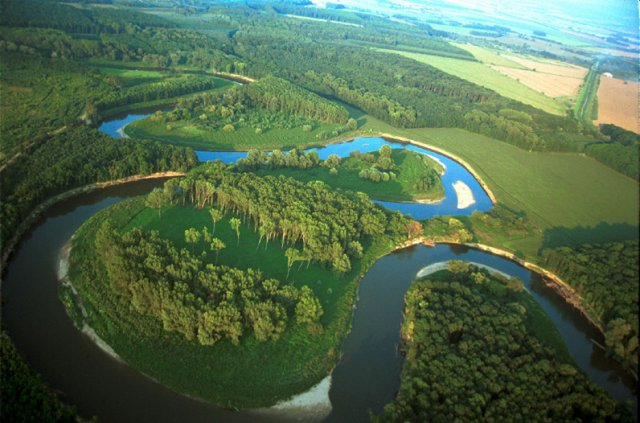 Kam na výlet v Olomouckém kraji?
Bouzov
Helfštýn
Velké Losiny
Svatý Kopeček
Javoříčské a Mladočeské jeskyně
Sloup Nejsvětější trojice
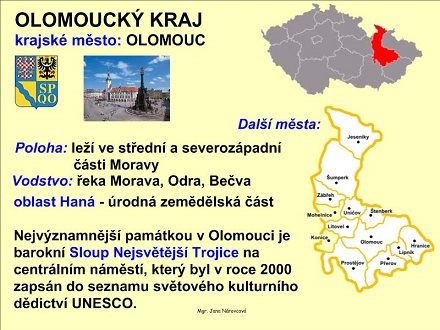